English GCSE: Make it an A or A*
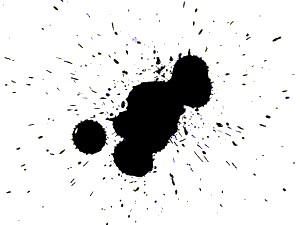 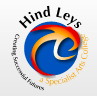 Hello.
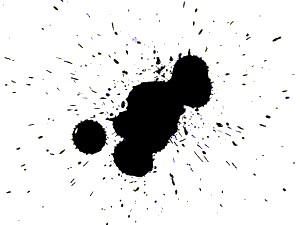 Getting a top grade in English is easier than you think
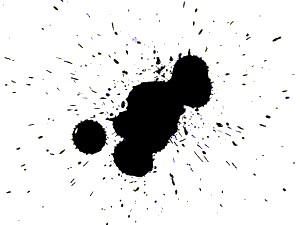 Today
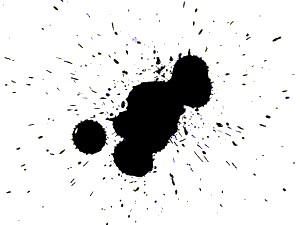 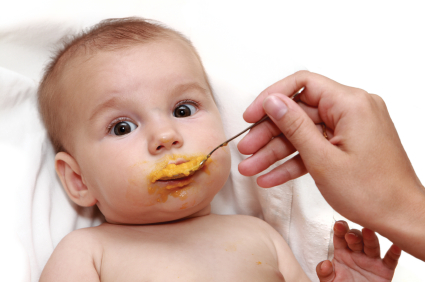 x
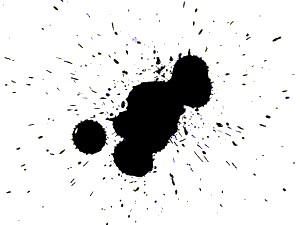 What
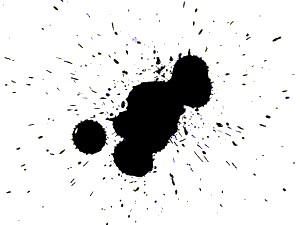 How
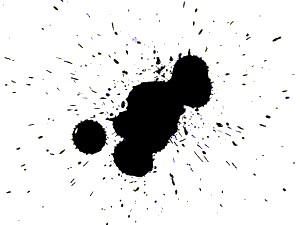 2
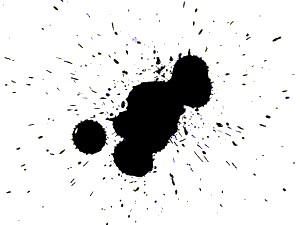 1 – Listen
2 - Practise
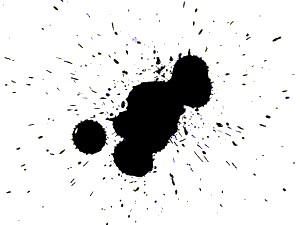 confidence
self-belief
risk
Plus … read
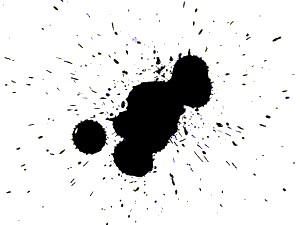 Visualise what success will feel like
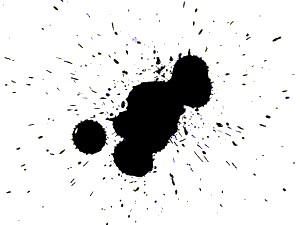 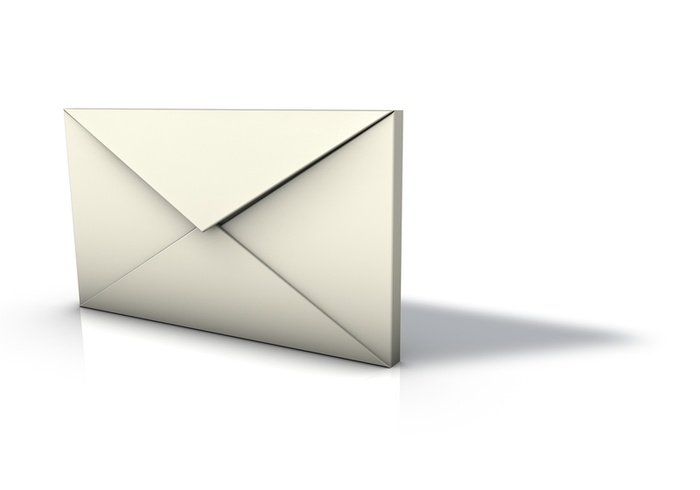 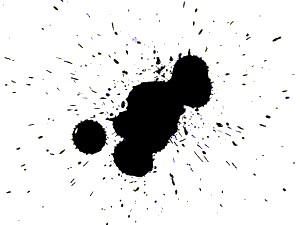 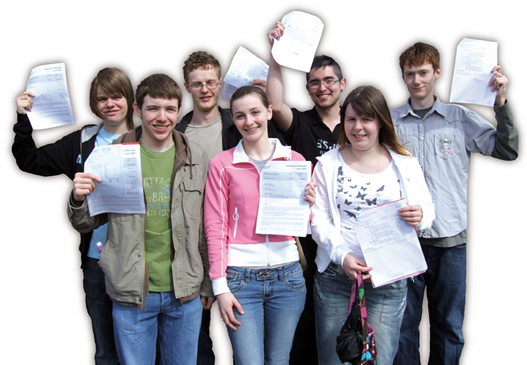 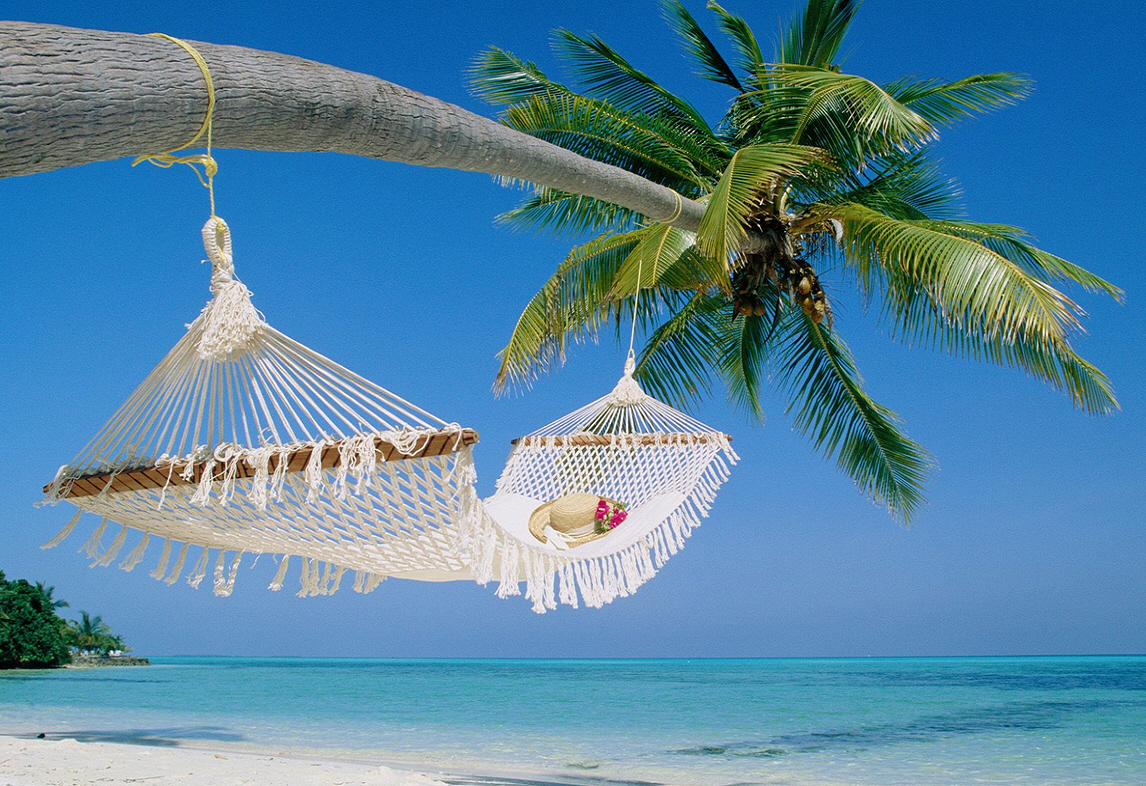 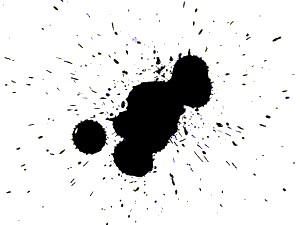 What
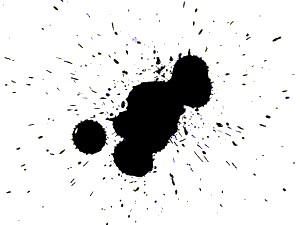 English -v- 
English Literature
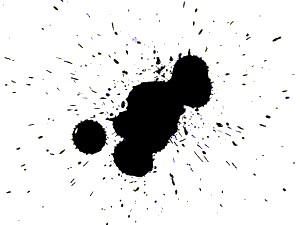 PAPER 1
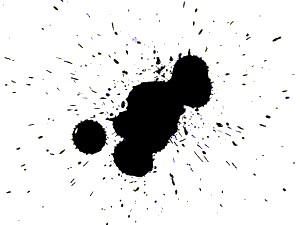 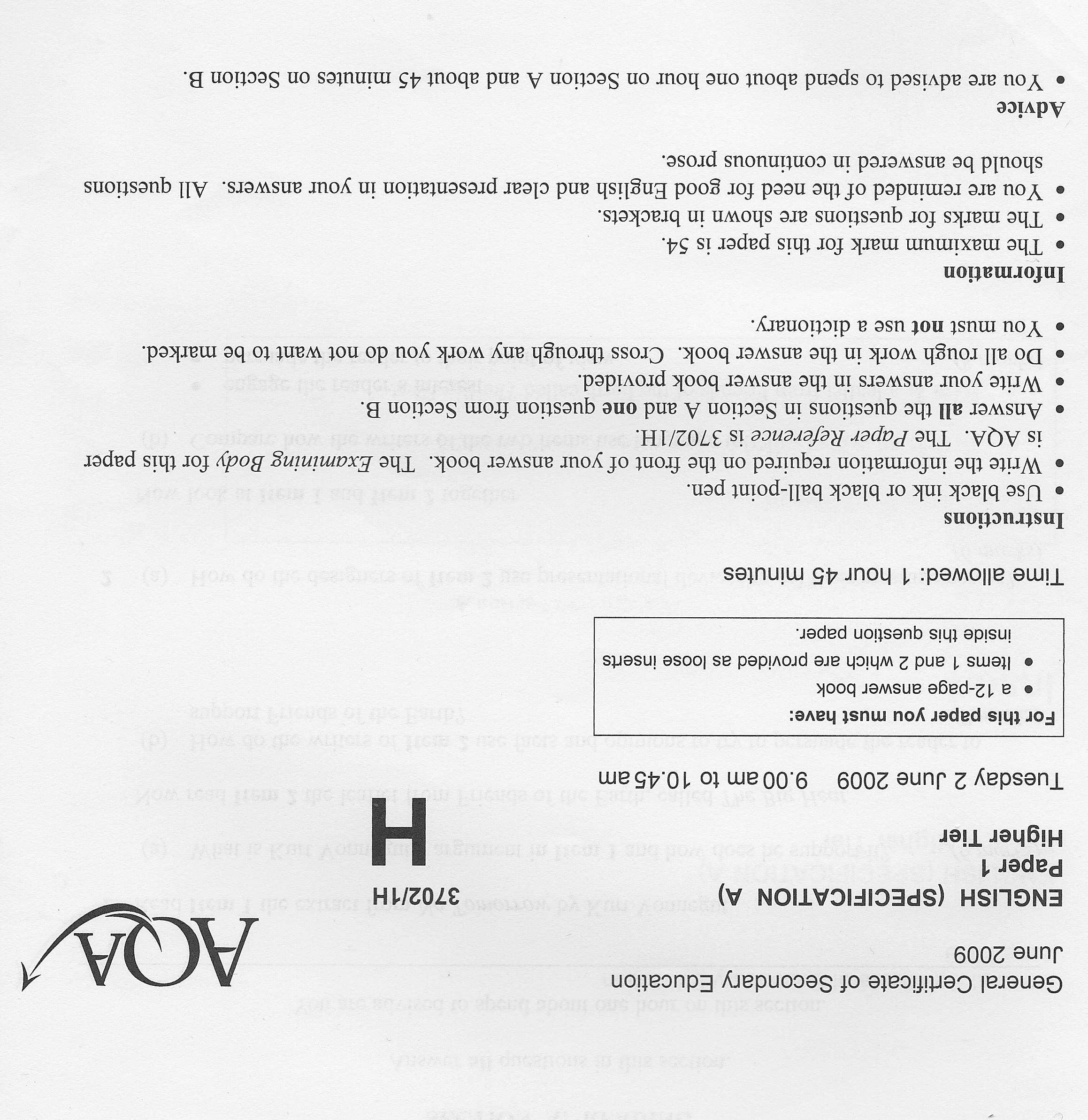 1:
Reading non-fiction: 
	understand / presentation / language

Writing to argue / persuade / advise
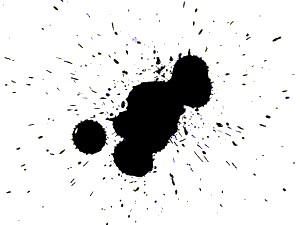 PAPER 2
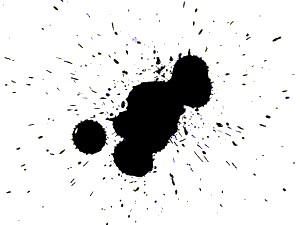 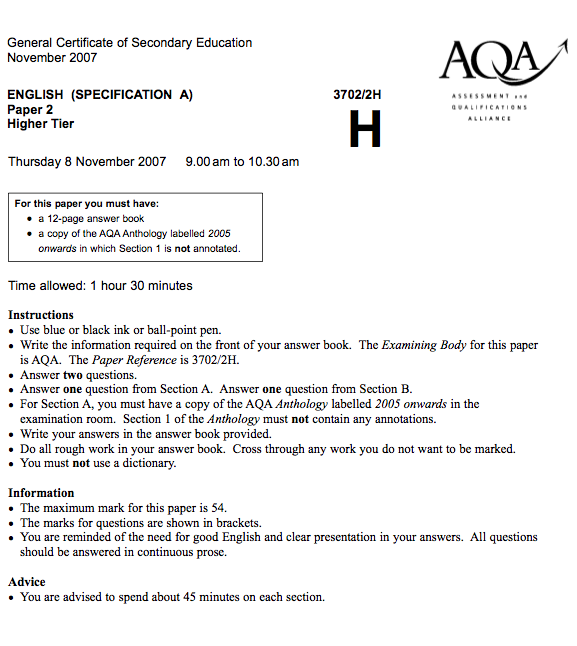 2:
Reading poetry

Writing to inform / explain / describe
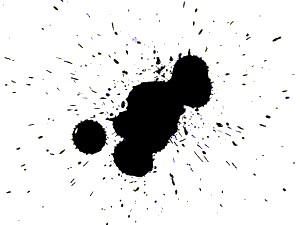 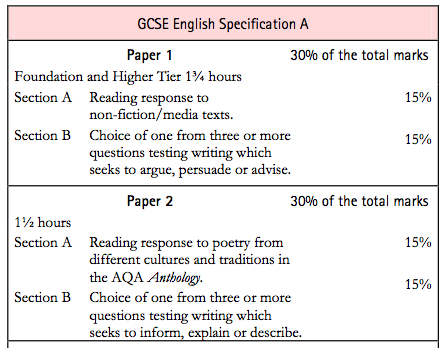 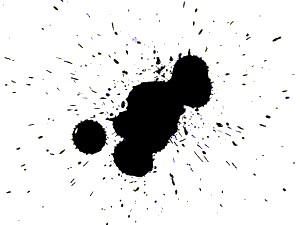 PAPER 1
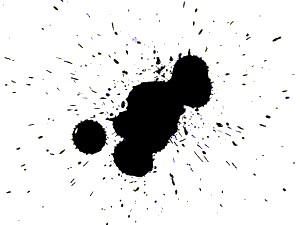 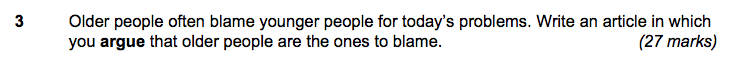 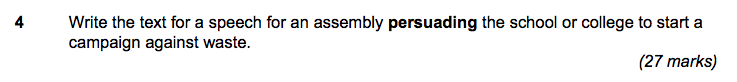 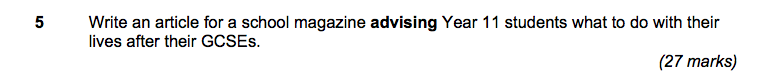 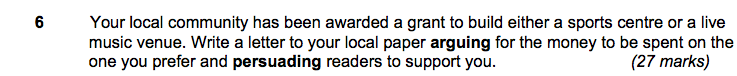 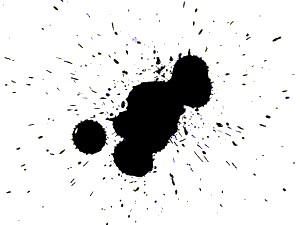 PAPER 2
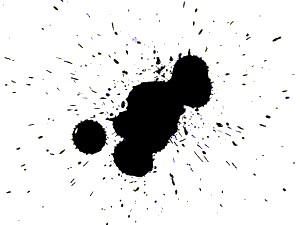 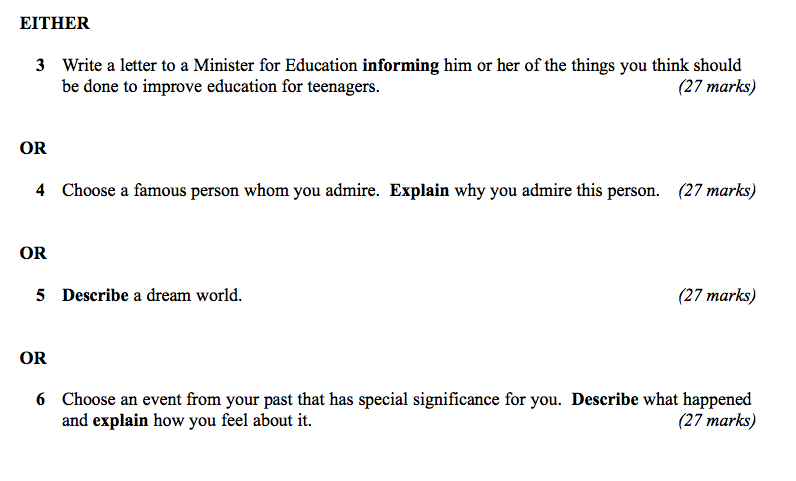 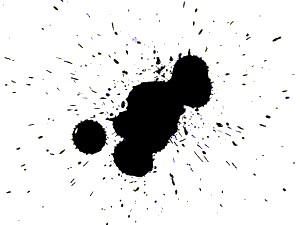 What
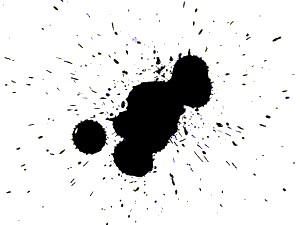 How
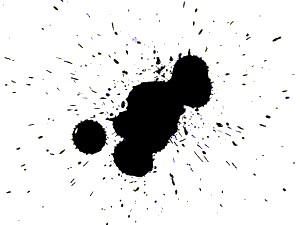 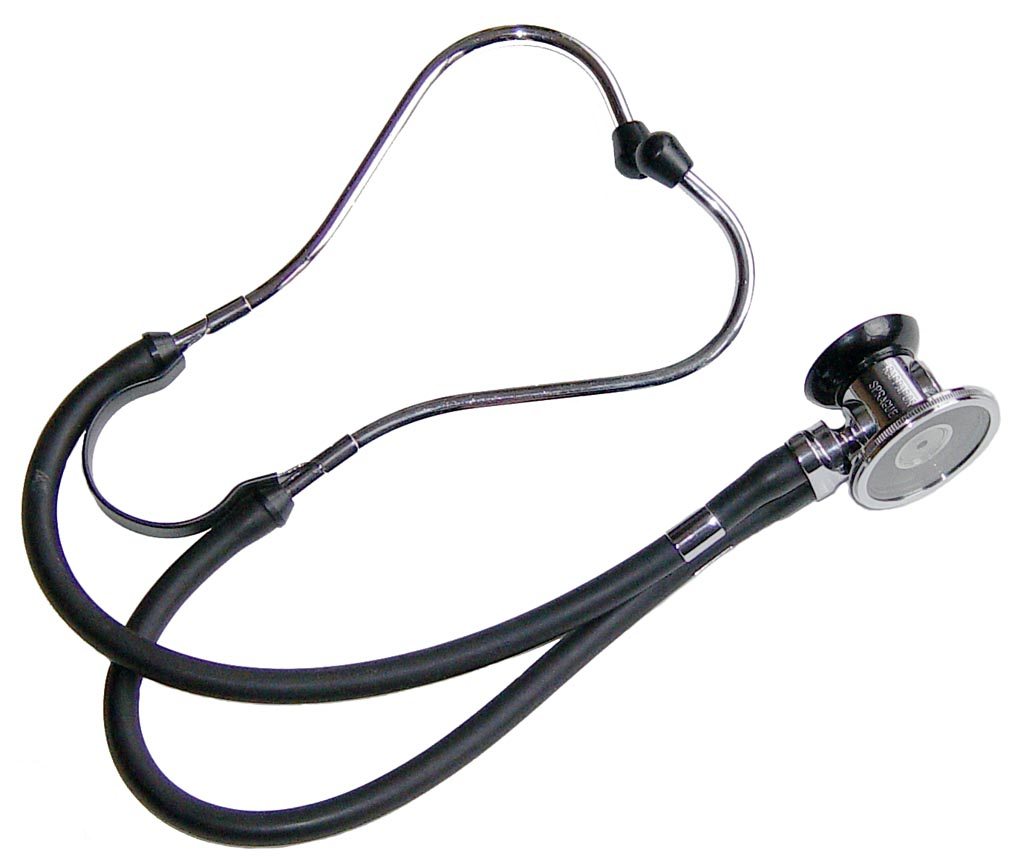 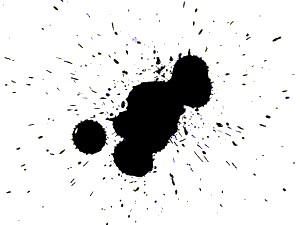 Describe the room you are in
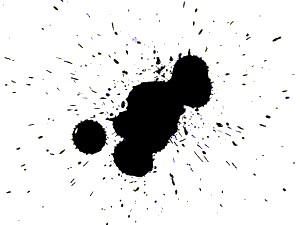 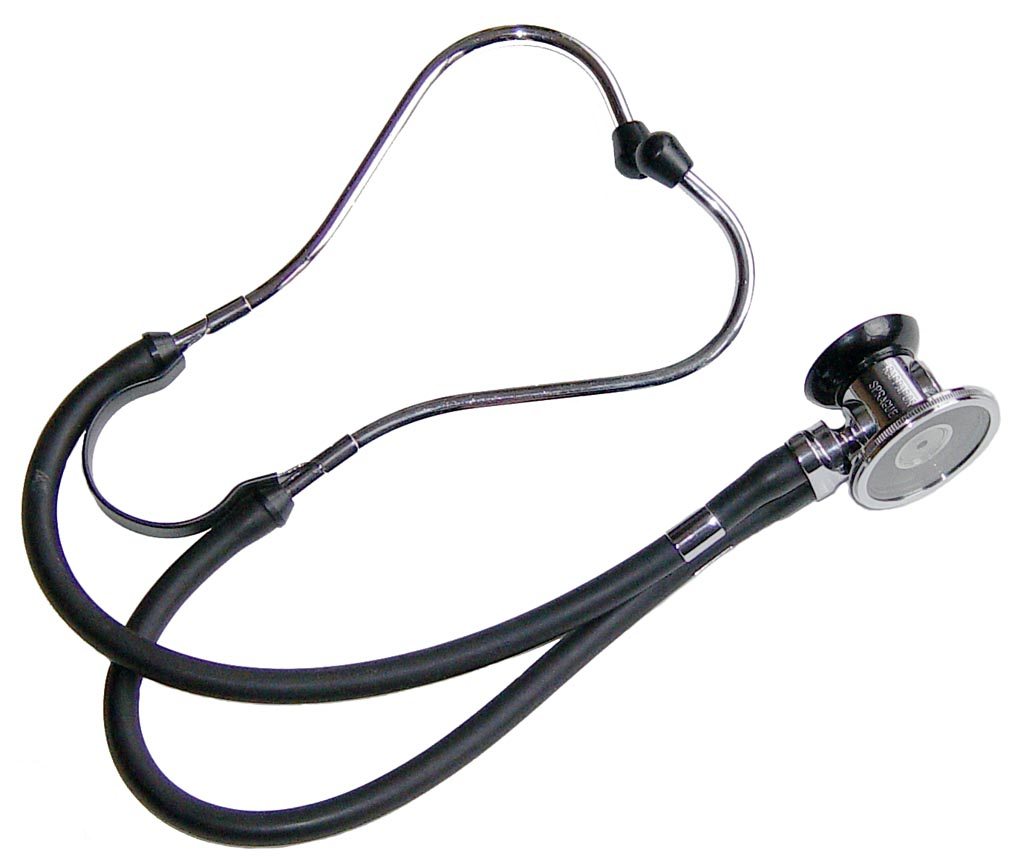 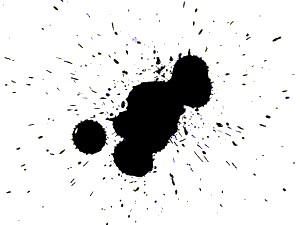 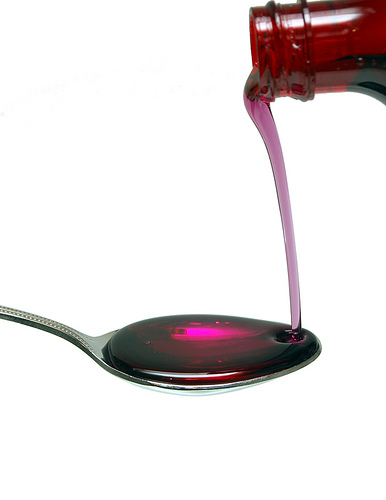 3
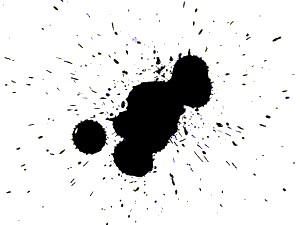 1: You find it hard to come up with ideas / get started
2:	You’re not sure how to make your writing interesting / develop your ideas
3:	You’re not sure how to revise for English /you lack concentration
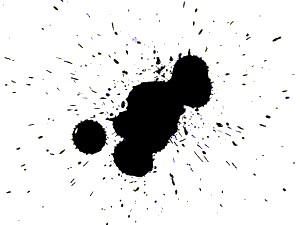 1: How to come up with ideas
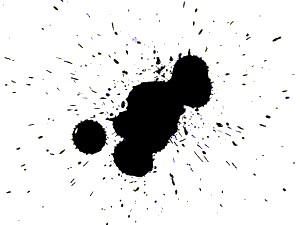 Lie
Start with dialogue
Start with a quotation / statistic
Start with a question
Start with a detail
Start with an anecdote (personal story)
Think of a film or story
Keep the reader guessing
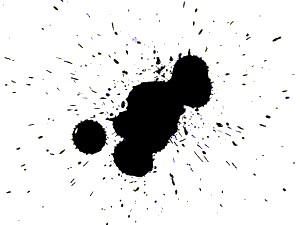 2: How to make your writing interesting
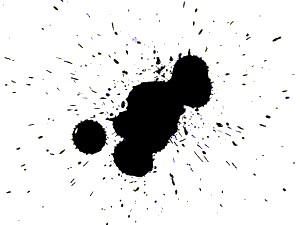 Use short and long sentences
Avoid “and” and “but”
Instead try:
2-part sentences using connectives (“As .., …”)
2-part sentences starting with “–ing”
2-part sentences starting with “-ed”
Sentences joined by “which, that, who”
Use vivid detail
Be varied: description – questions –     dialogue – statistics - anecdote
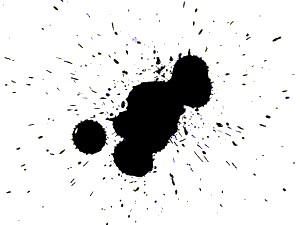 3: How to prepare for your A/A*
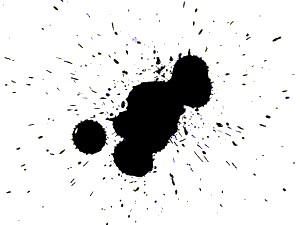 Read stuff
Write stuff
Learn vocabulary (writing it down)
Trick your brain
Use psychology in the exam hall
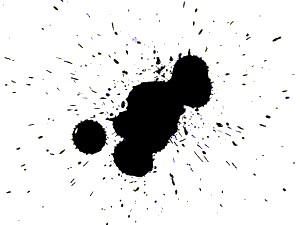 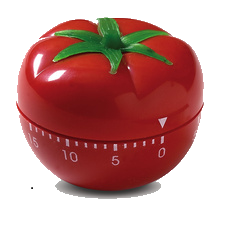 25 mins
+5 mins
Pomodoro Technique
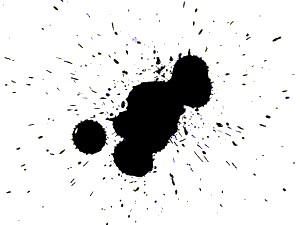 English GCSE: Make it an A or A*
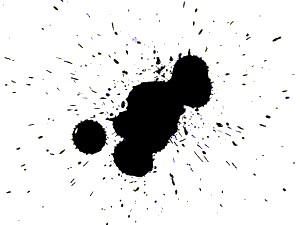 Good Luck!
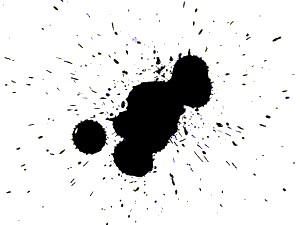 www.geoffbarton.co.uk
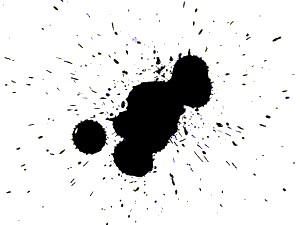 English GCSE: Make it an A or A*
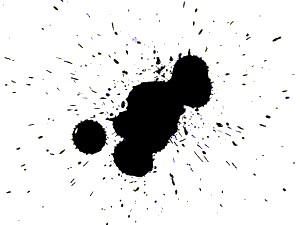 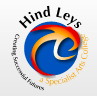 D or lower: inaccurate
C: accurate, plus paragraphs
B: accurate plus a bit interesting
A: accurate, interesting, enjoyable
A*: quirky
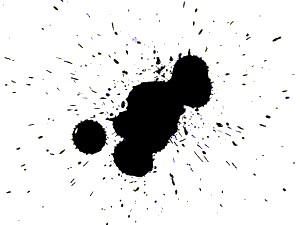 English GCSE: Make it an A or A*
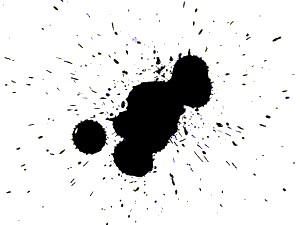 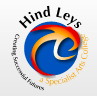